Season 2, Lecture 26:
Tutorial 6
Phase transition, Clausius Claperyon Equation
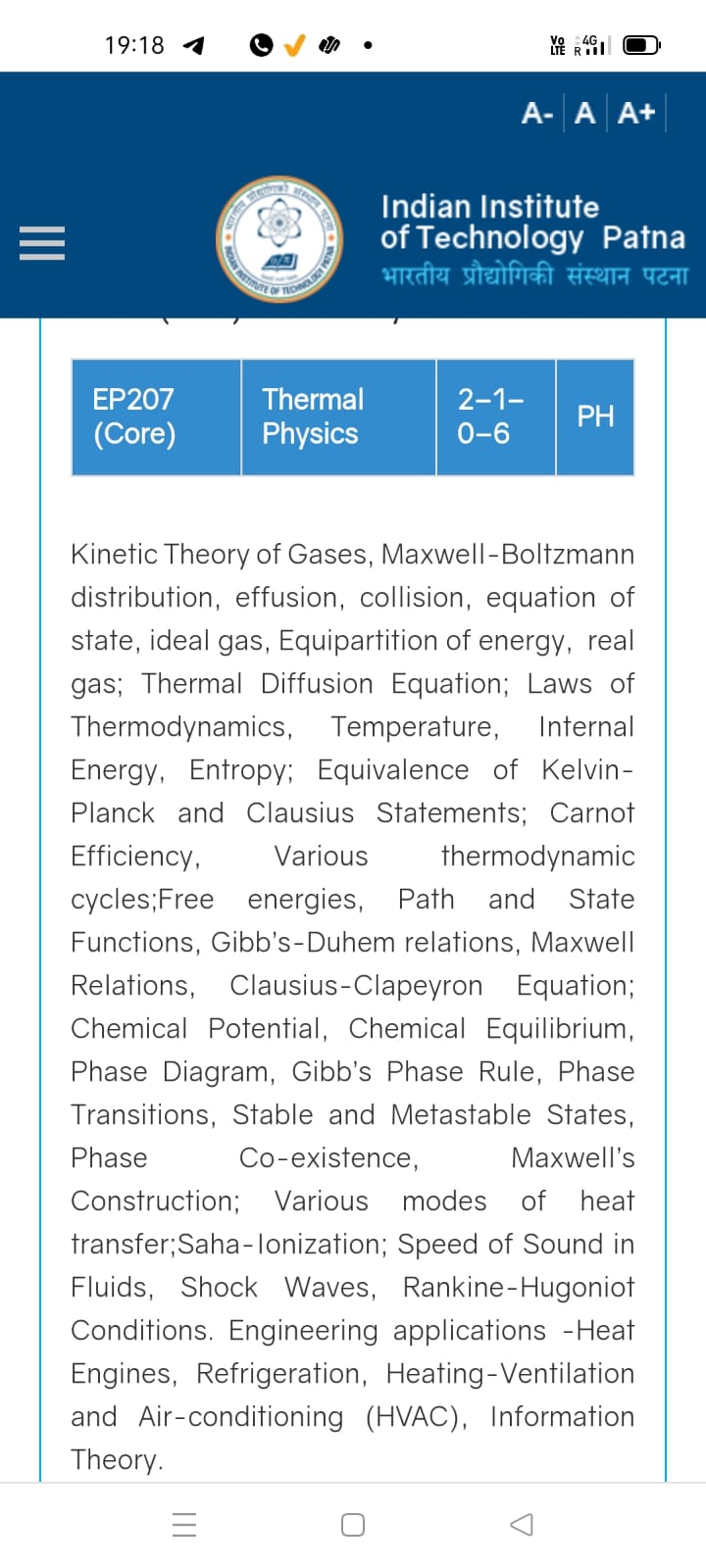 Attendance: 75% mandatory
Phase transition
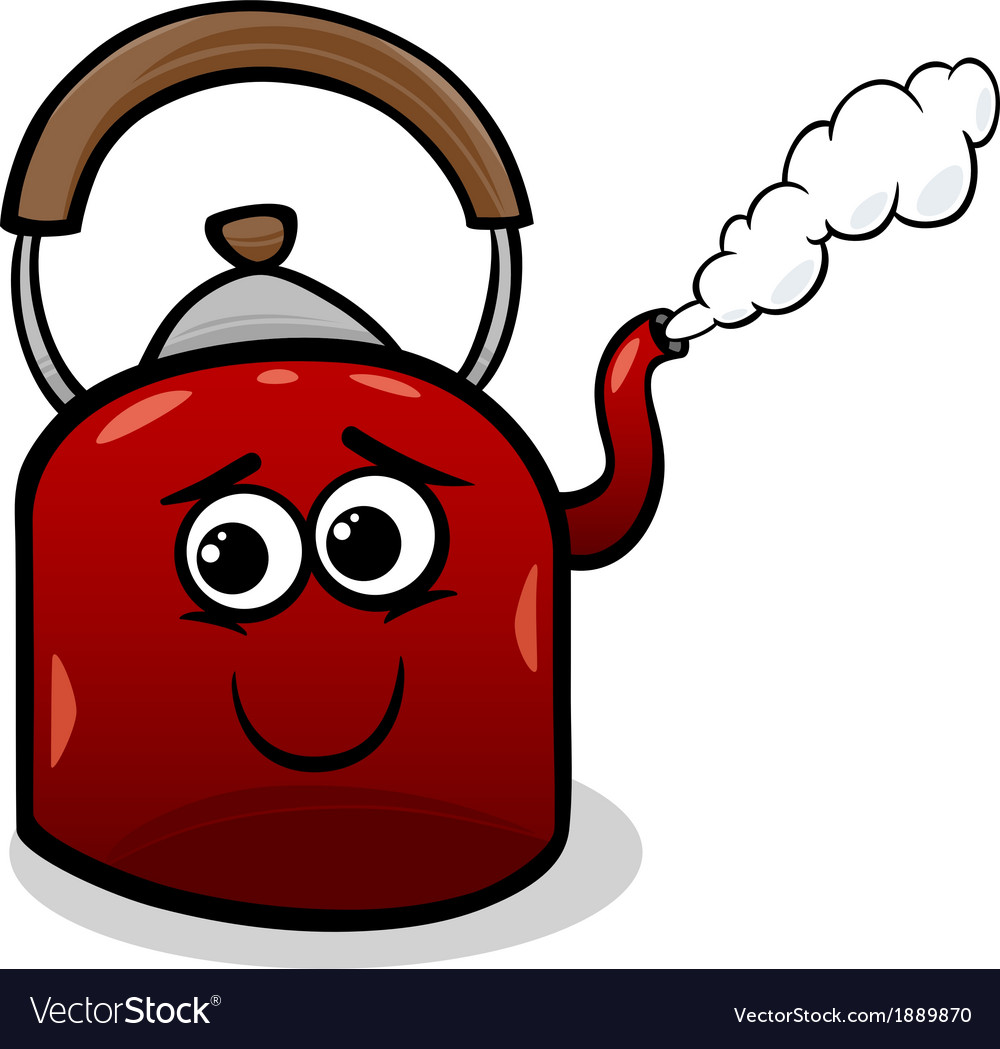 Water to steam
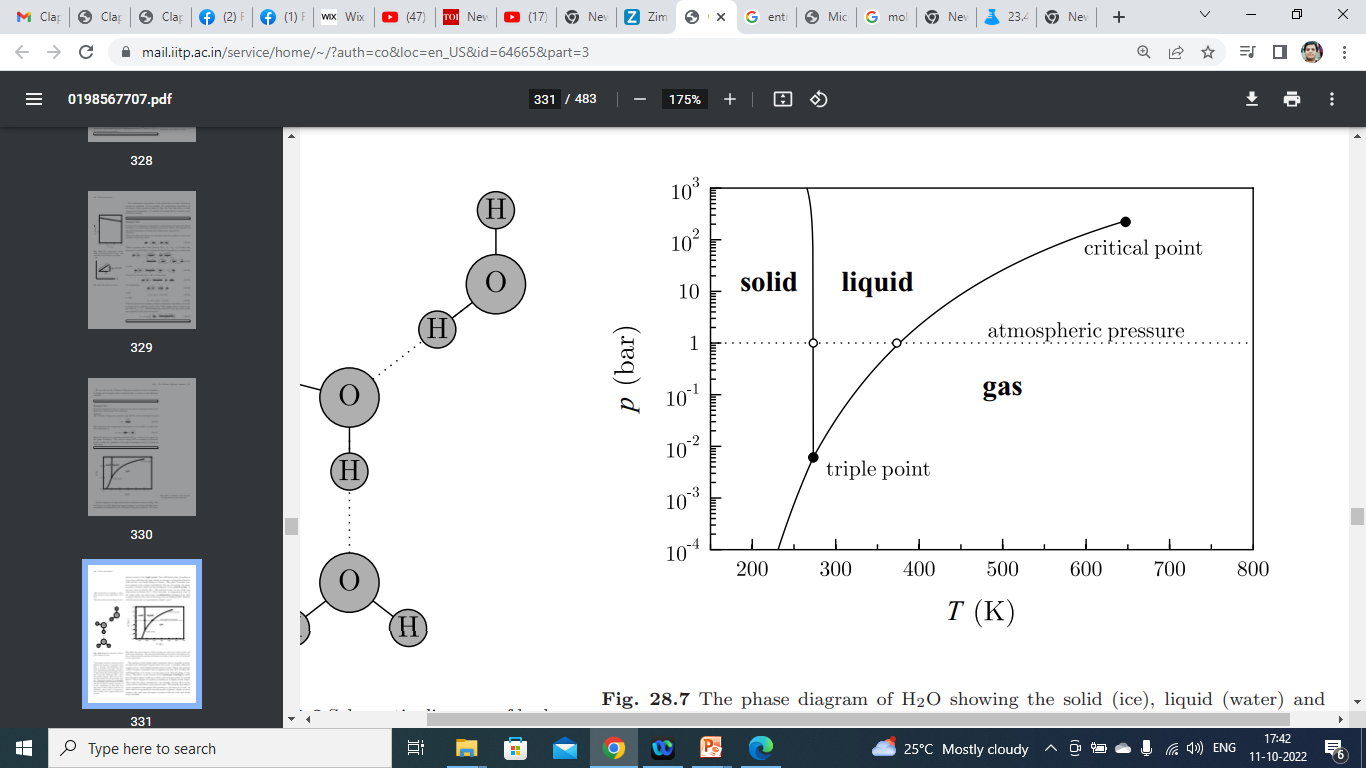 https://www.youtube.com/watch?v=Juz9pVVsmQQ
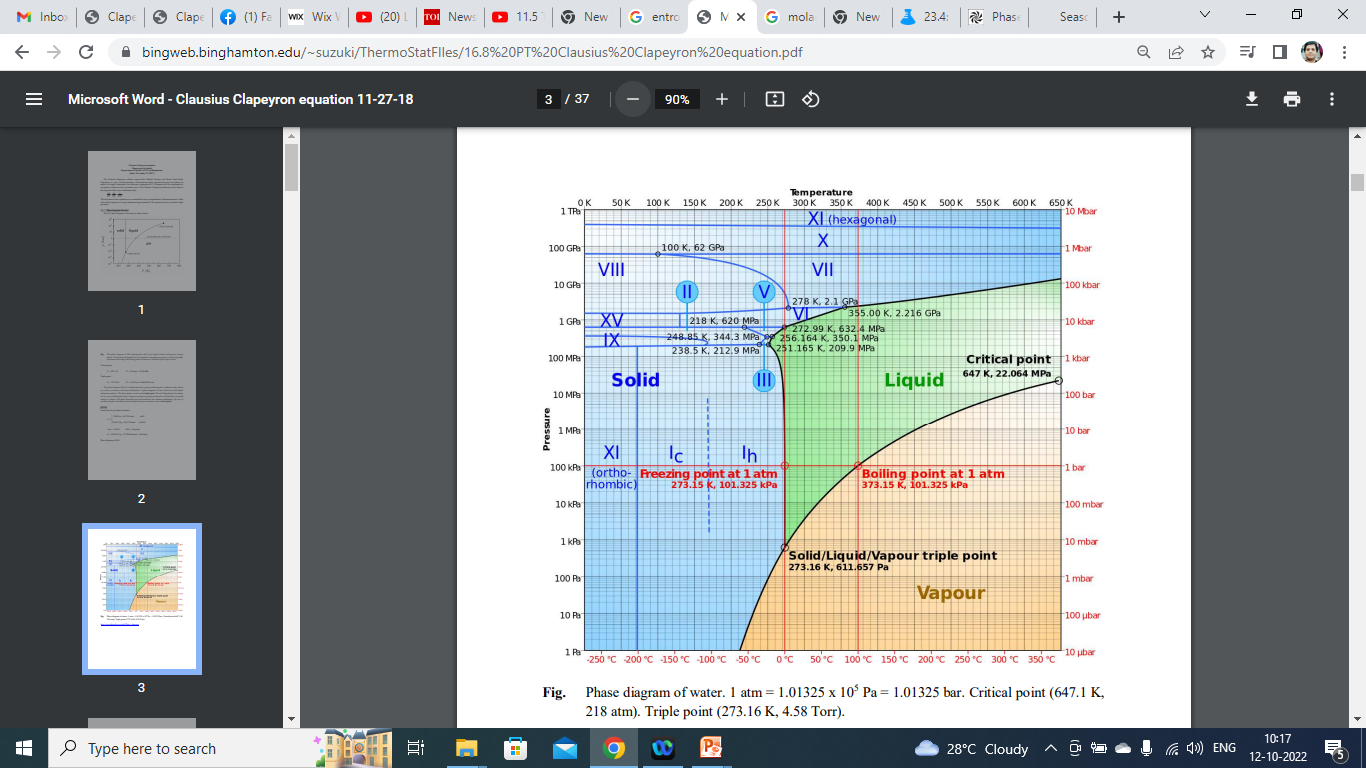 Chemical Potential and Phase changes
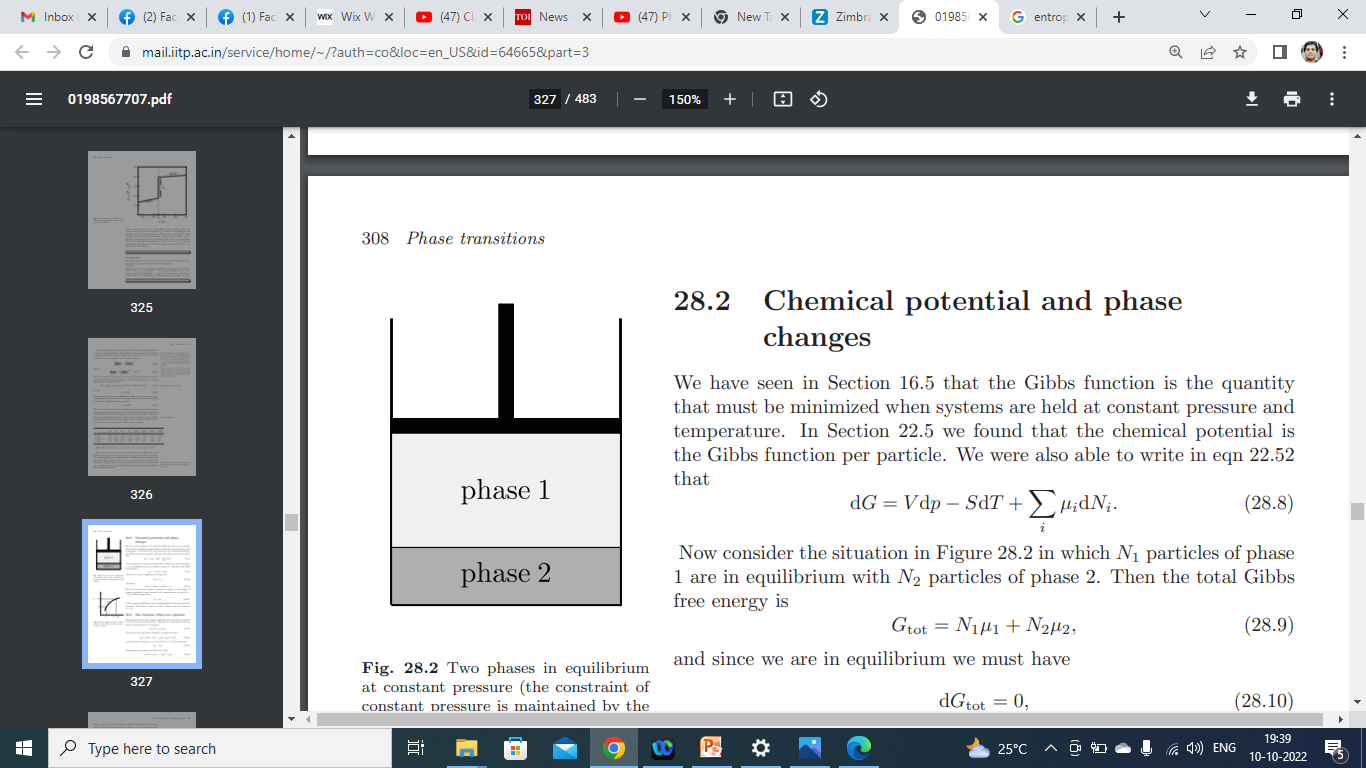 At constant P and T
At equilibrium
We know from Gibbs-Duhem relations,
Clausius-Clapeyron Equation
Practice Problems
MW of air at 25C = 0.0288 Kg/mol
MW of air at 25C = 0.0288 Kg/mol
B
C
P
D
A
V
Saturation Pressure = The pressure of a vapor which is in equilibrium with its liquid 
Example steam and water co-existing under equilibrium at phase boundary
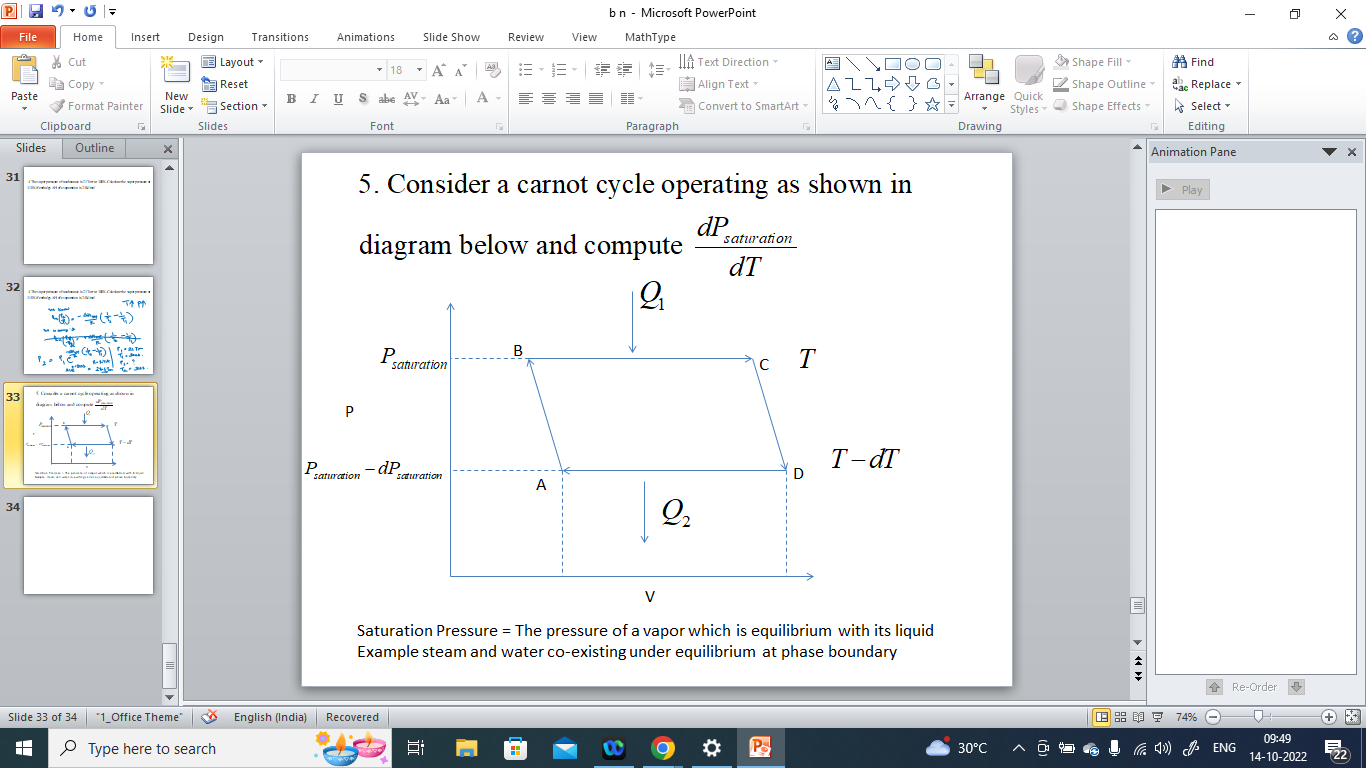